5. WBEN dvogodišnja konferencija evaluatora Zapadnog Balkana
"Procjena učinaka javnih politika - principi, metode i prakse",
Slovensko društvo evaluatora
Opći model za praćenje spremnosti javnih politika za pitanja od općeg interesa
Dr. sc. Robertina Zdjelar
29. - 30. 9. 2023., Ljubljana
Sadržaj
Motivacija
Teoretska i pravna osnova
Prijedlog Općeg modela za praćenje spremnosti javnih politika za pitanja od općeg interesa (Opći model)
Metodologija istraživanja 
Istraživanje o stavovima evaluatora o primjeni Općeg modela
Rezultati istraživanja
Ograničenja
Zaključci i preporuke
Reference
Motivacija
Kako osigurati sustavan pristup rješavanju društvenih problema? 
Javne politike alat za rješavanje društvenih problema
Opis i definiranje potreba/problema koje treba riješiti kroz javne politike -> empirijski pristup -> model based solutions
Realnost (objektivnost) i mjerljivost općih ciljeva 
Mjerljivost općih ciljeva kroz komponente modela i njihove atribute, koji opisuje pojavu (potrebu, problem)
Prednost primjene općeg modela – egzaktnost, bez subjektivnog, osobnog, individualnog shvaćanja situacije
Sagledavanje spremnosti ovako pripremljenih javnih politika za rješavanje konkretnog društvenog problema može pobuditi svijest kreatora javnih politika o tome koliko su javne politike uspješne u rješavanju određenog pitanja ili problema
Teoretska osnova
Donošenje odluka utemeljeno na dokazima već je više desetljeća tema znanstvenika i struke  (Baba, 2012) Kakva je praksa?
Prekomjerna količina informacija , koje nemaju zadovoljavajuću kvalitetu, prikupljenih s ciljem da služe za donošenje oduka imaju za posljedicu:  trošenje resursa sustava (javna uprava, ali može biti i poduzeće, neprofitna organizacija), a rezultat  su štetne odluke jer sustav (javna uprava, poduzeće ili neprofitna organizacija) dalje svoje djelovanje usmjerava realizaciji takvih odluka što dovodi do neučinkovitosti (sustav radi, a učinka nema). Uvođenjem suvremenih upravljačkih alata u javnoj upravi dolazi sve više do analiziranja učinkovitosti, pa tako u slučajevima kada javne politike nisu dobro postavljenje sustav bude neučinkovit. (Baba, 2012).
Politike koje su utemeljene na kvalitetnim dokazima imaju veću podršku u provedbi jer ciljana skupina kojoj su politike namijenjene ima jasne vrijednosti zbog kojih valja provođenje politike aktivno podržati (Bates et al., 2003) (Mantzari et al., 2022). 
Kod stvaranje politika utemeljeno na dokazima (Kovačić, 2022) treba voditi računa o vjerodostojnosti dokaza što je i u OECD izvješću (2020, stranica 74) razvidno navedeno da su podatkovni dokazi kategorizirani u četiri skupine: statistički podaci, administrativni podaci prikupljeni kroz djelovanje javne uprave, Big Data, podaci za evaluaciju. 
Kovačić (2022) je proveo analizu jedanaest hrvatskih javnih politika te je zaključio da je stvaranje politika utemeljeno na dokazima  u Hrvatskoj još u povojima (2022, stranica 516). 
Autori Lager et al. (2012) ističu kako pristup planiranju utemeljen na dokazima doprinosi kvaliteti, sigurnosti  i isplativosti u javnom sektoru. U radu se spominju tri faze procesa izrade politike i u svakoj fazi utemeljenost na dokazima ima svoju funkciju. U fazi definiranja problema utemeljenost na kvalitetnim informacijama važna je jer time određuje opseg problema i njegov značaj. Donošenje odluke utemeljeno na dokazima smanjuje rizik od krivo postavljenih ciljeva i neopravdanog gubitka resursa u fazi provedbe.  
Autori Mills et al. (2021) pišu o donošenju odluka utemeljenih na dokazima u javnoj upravi te naglašavaju važnost procesa kojim se generiraju/prikupljaju i provjeravaju dokazi na bazi kojih se donose odluke, kao i kontekst u kojem su dokazi prikupljeni. Također, treba uzeti u obzir jesu li dokazi u skladu sa svrhom (fit for purpose) za koju se koriste. Suradnja svih zainteresiranih strana u postupku donošenja odluka, neophodna je da bi se određeni problem sagledao sa svih aspekata.
Od problema do učinka
Primjer Općeg modela za praćenje spremnosti javnih politika za pitanja od općeg interesa (Opći model)
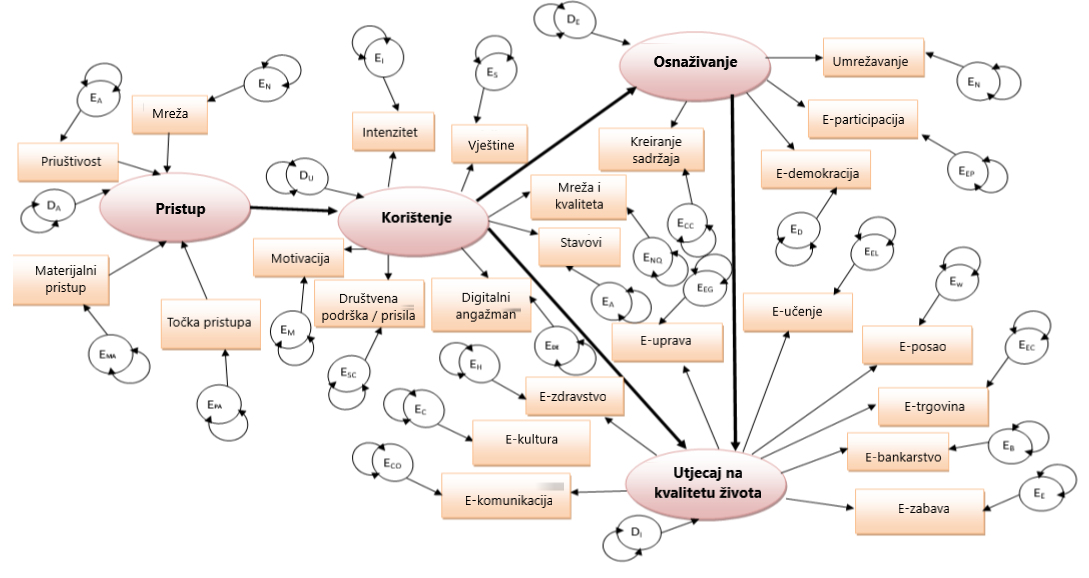 Slika 1. Predloženi opći teoretski konceptualni model za praćenje e-uključivosti (RM-1)
Izvor: prilagođeno prema Žajdela Hrustek, (2015)
Indikatori i podindikatori kopozitnog indeksa za mjerenje spremnosti javne politike za e-uključivost populacije 54+
Primjer LOŠIH indikatora
Metodologija istraživanja
Istraživanje područja putem dostupnih znanstvenih radova 
Istražiti stavove evaluatora s iskustvom o:
primjeni empirijskog pristupa programiranju i planiranju javnih politika
o dostupnosti i korisnosti otvorenih podataka, naročito onih koje kreiraju tijela javne vlasti 
Metoda prikupljanja podataka:
- Anketni upitnik (Google docs)
- Distribuiran putem nacionalnih koordinatora mreže evaluatora
- Vrijeme u kojem su se prikupljali podaci: 14.7.-27.9.2023
- Odaziv n=31
Rezultati istraživanja – ispitanici (n=31, na dan 27. 9. 2023)
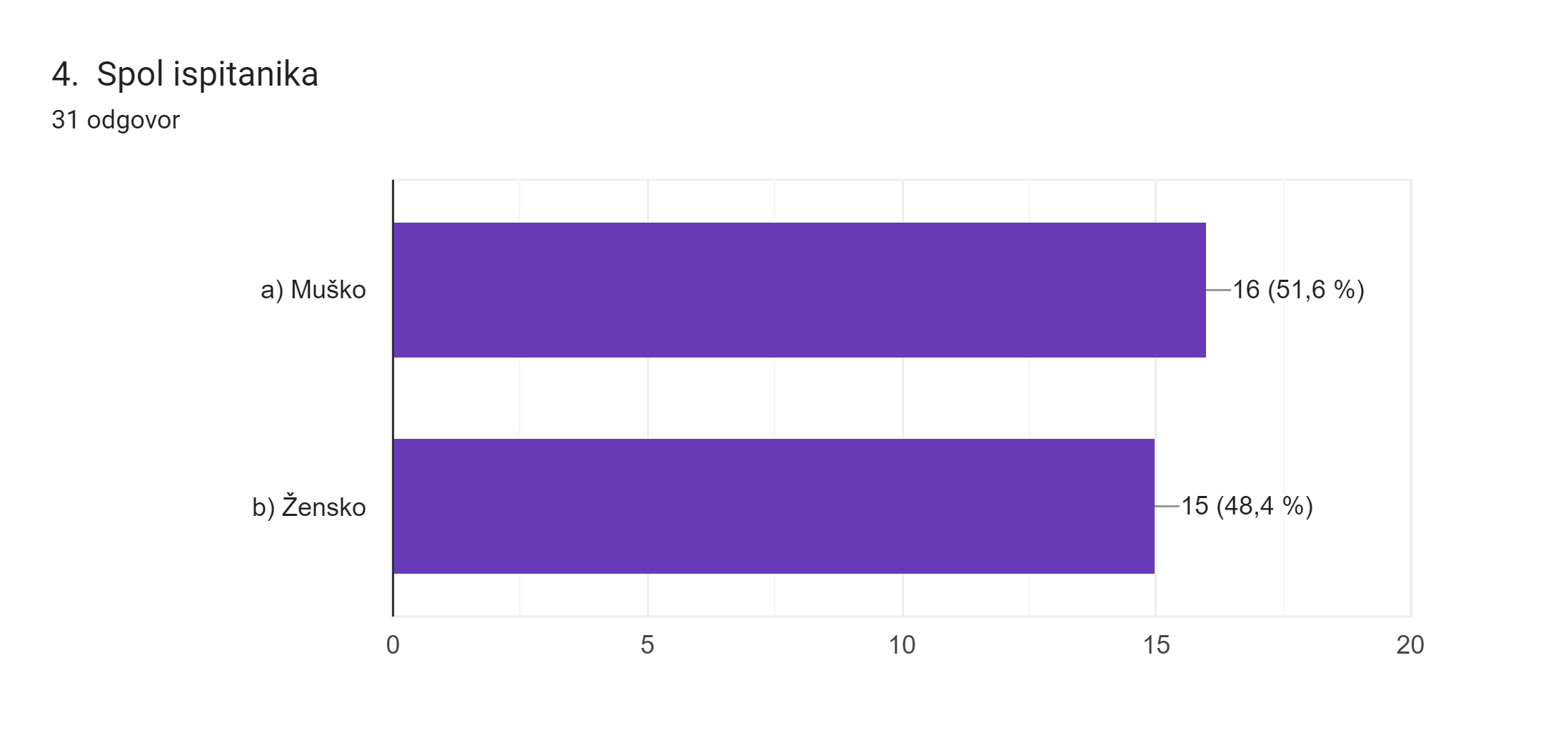 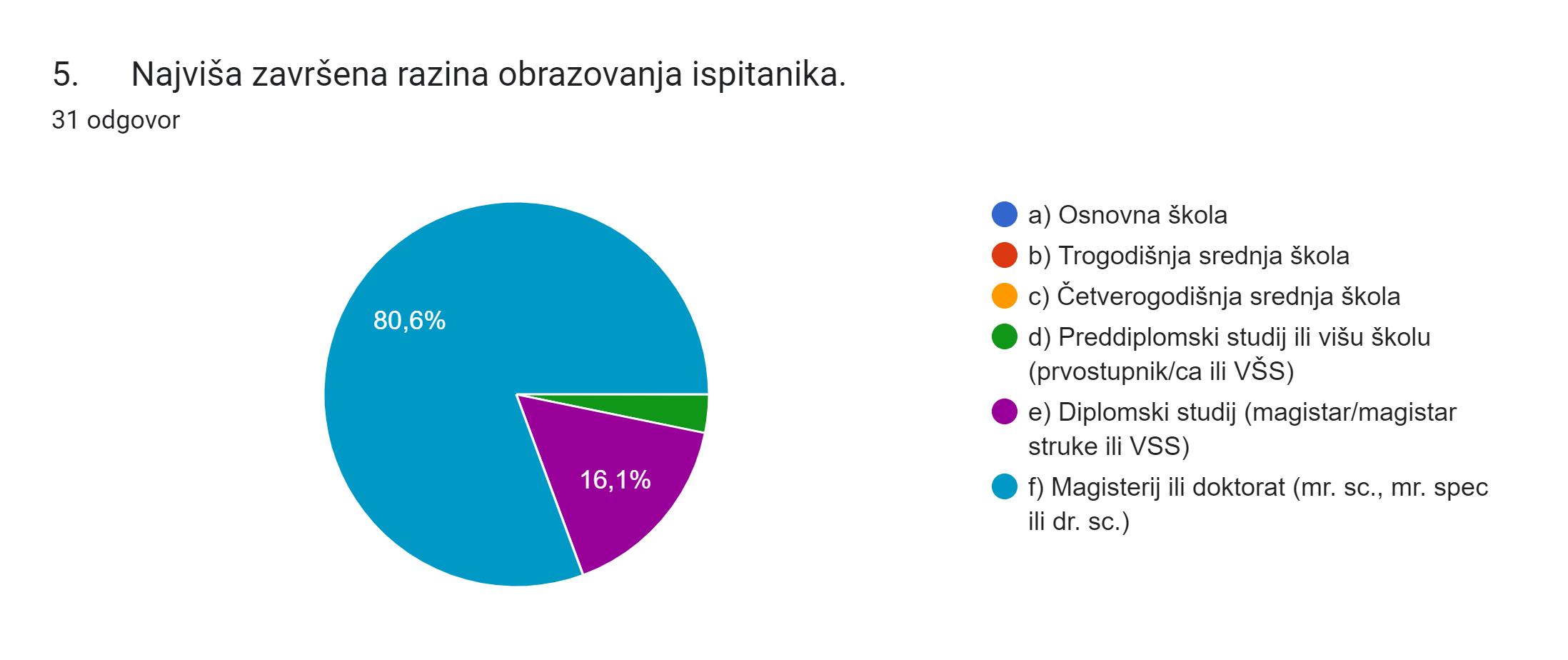 Rezultati istraživanja -Poštivanje načela točnosti i cjelovitosti
Rezultati istraživanja -Poštivanje načela točnosti i cjelovitosti
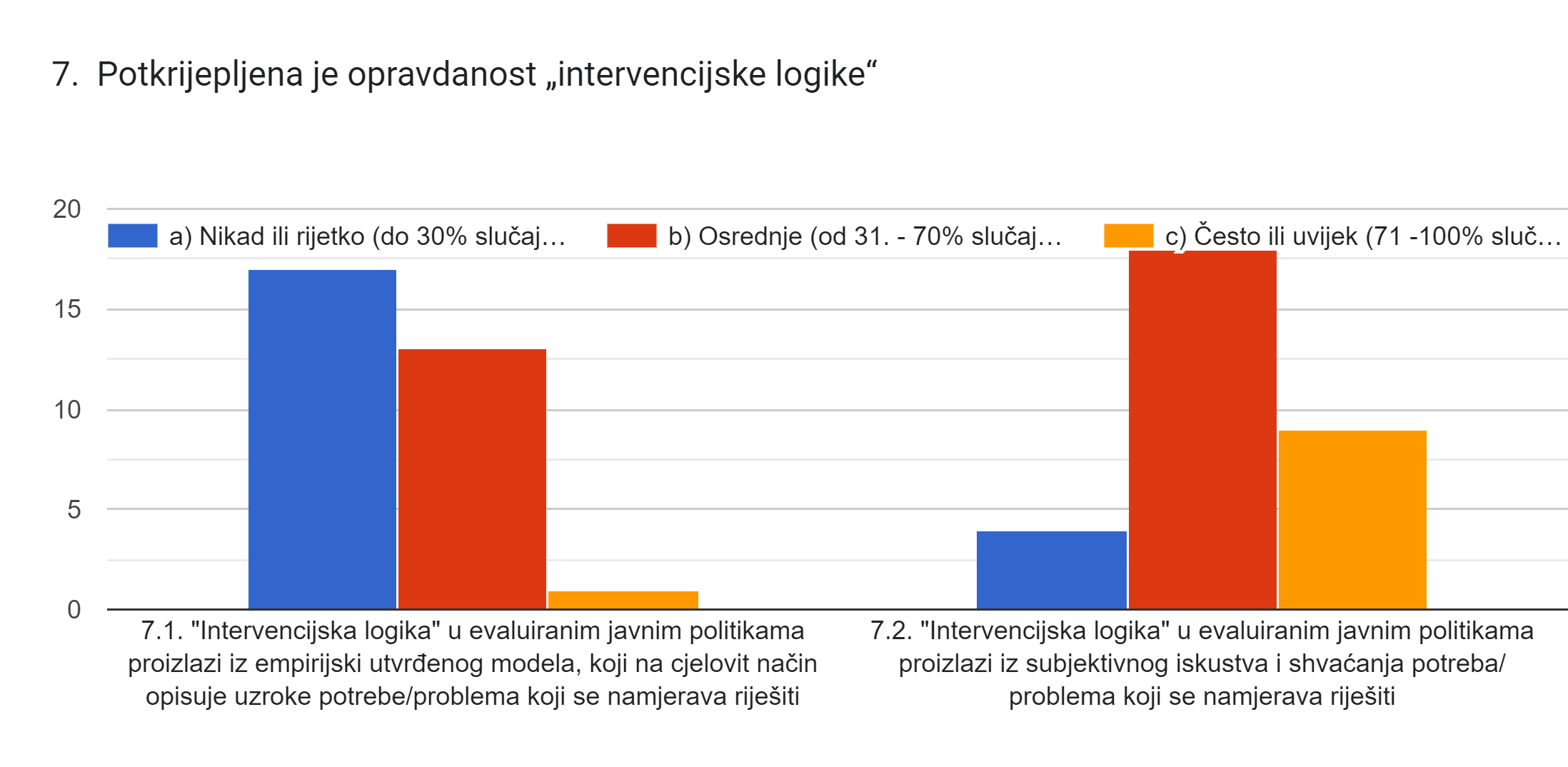 8. Učestalost korištenja kategorija podataka pri programiranju javnih potreba/problema
9. Kod kreiranja javnih politika, koje ste evaluirali u ex ante postupku, uočili ste da su korišteni "Otvoreni podaci"za sljedeće kategorije podataka:
9a. Za kreiranje javnih politika javna uprava koristila je otvorene podatke. Kada ste radili evaluaciju javne politike (ex ante ili ex post) koristili ste otvorene podatke za evaluaciju, ili ste provjeravali vjerodostojnost podataka iz predložene javne politike. 
Ocijenite OTVORENE PODATKE
9b. Koju razinu tehničke otvorenosti  zadovoljavaju otvoreni podaci s kojima ste se susretali u najvećem broju slučajeva?
9c. Koju razinu pravne otvorenosti (prema  korištenim licencama otvorenosti)  zadovoljavaju otvoreni podaci s kojima ste se susretali kod korištenja izvora podataka kod evaluacije javnih politika?
10. Javne politike utemeljene na empirijskim modelima, koji sustavno opisuju društveni problem koji se rješava, bile bi učinkovitije od javnih politika utemeljenih samo na podacima pojedinačnih aspekata.
11. Prema iskustvu koje imate u evaluaciji javnih politika,  utemeljenost javnih politika na empirijskim modelima, koji sustavno opisuju društveni problem koji se rješava, koristi se u praksi
Ograničenja istraživanja
Primjena Općeg modela u slučaju kada je pojava na koju se traži mjera neistražena, nova (slučaj Covid 19 pandemija) nije moguća.
Početni izvor znanstvenih radova samo Scopus kao relevantnu citatnu bazu, no u daljnjim istraživanjima svakako treba sagledati širi akademski pogled na temu i uvidom u druge citatne baze i primijeniti kod analize širi izbor znanstvenih radova. 
U obzir uzeti radovi koji su objavljeni na engleskom jeziku, što potencijalno isključuje kvalitetne radove istraživača koji objavljuju na nekom drugom jeziku. Jezična barijera je učestali razlog za eliminaciju radova, no možda u dogledno vrijeme, širom primjenom umjetne inteligencije, bude omogućeno brzo i jednostavno premostiti jezičnu barijeru.
Zaključci i preporuke
Stavovi evaluatora su da:
Javne politike nisu u dovoljnoj mjeri utemeljene na empirijskim modelima i objektivnim podacima, što je primarno nedostatak u postupku kreiranja javnih politika
Javna uprava nedovoljno uvodi otvorene podatke u primjenu, a i oni koji jesu objavljeni često nisu ažurirani
Razina tehničke otvorenosti otvorenih podataka, prema ocjeni ispitanika, je između (★) i (★ ★) od ukupno 5 ★
Razina pravne otvorenosti Otvorenih podataka nije prepoznata od strane ispitanika, odnosno odgovor je da ne znaju koliko je koja razina u praksi primijenjena 
Preporuka je da se javne službe educiraju o sustavnom pristupu kreiranja i osmišljavanja javnih politika koje na cjelovit način pristupaju rješavanju određenih društvenih izazova
Mreža evaluatora treba raditi na razvoju svijesti kod javne uprave o potrebi da se javna sredstva usmjeravaju prema rješenjima kojima se postiže MJERLJIV UČINAK, a ne samo odrađeni  izlaz ili rezultat
HVALA na pažnji
Dostupna za suradnju rzdjelar1@gmail.com
Reference
Baba, V. V., HakemZadeh, F. (2012). Toward a theory of evidence based decision making. Management decision, 50(5), 832-867.
Bates, C., Fagerström, K., Jarvis, M. J., Kunze, M., McNeill, A., & Ramström, L. (2003). European Union policy on smokeless tobacco: a statement in favour of evidence based regulation for public health. Tobacco Control, 12(4), 360-367.
Bel, G. (2018). Less Plato and More Aristotle: Empirical Evaluation of Public Policies in Local Services. Evaluating Reforms of Local Public and Social Services in Europe: More Evidence for Better Results, 35-48.
Kovačić, M. (2022). Kako bi analiza trebala spasiti Hrvatsku: stvaranje politika utemeljeno na dokazima kao cilj hrvatskih javnih politika. Croatian and Comparative Public Administration, 22(3), 495-520.
Lager, A., Bacchus Hertzman, J., & Guldbrandsson, K. (2012). A Pragmatic Approach to Evidence-Based Public Health Policy. Open Public Health Journal, 5, 70-73.
Mantzari, E., Reynolds, J. P., Jebb, S. A., Hollands, G. J., Pilling, M. A., & Marteau, T. M. (2022). Public support for policies to improve population and planetary health: A population-based online experiment assessing impact of communicating evidence of multiple versus single benefits. Social Science & Medicine, 296, 114726.
Mills, D., Pudney, S., Pevcin, P., & Dvorak, J. (2021). Evidence-based public policy decision-making in smart cities: does extant theory support achievement of city sustainability objectives?. Sustainability, 14(1), 3.	 
OECD (2008) Handbook on Contructing Composite Indicators Methodology and User Guide, JRC European Commission, Retrievec from www.oecd.org/publishing/corrigenda, accessed October 5th 2019.
OECD, (2020). Improving Governance with Policy Evaluation : Lessons From Country Experiences, Retrieved from  https://www.oecd.org/gov/improving-governance-with-policy-evaluation-89b1577d-en.htm, accessed on April 20th 2023., https://doi.org/10.1787/89b1577d-en
OECD, (2021). Applying Evaluation Criteria Thoughtfully,  Retrieved from https://www.oecd-ilibrary.org/development/applying-evaluation-criteria-thoughtfully_543e84ed-en, accessed on April 20th 2023, https://doi.org/10.1787/543e84ed-en
Žajdela Hrustek, N. (2015) Multidimensional and multiperspective approach for monitoring e-inclusion (Doctoral thesis). Varaždin, Faculty of Organization and Informatics, https://urn.nsk.hr/urn:nbn:hr:211:404534